Открытый урок
по биологии
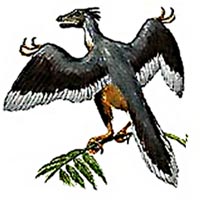 Доказательства макроэволюции
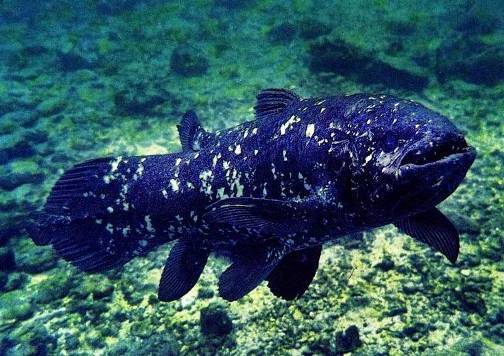 [Speaker Notes: Тема урока.]
Макроэволюция – это
эволюция на уровне выше видового (образование новых родов, семейств т.д.).
Основные доказательства эволюции
Палеонтологические
 Эмбриологические 
Морфологические (сравнительно-анатомические).
Молекулярно – биологические и цитологические.
Таблица «Доказательства эволюции органического мира».
[Speaker Notes: Заполнить таблицу]
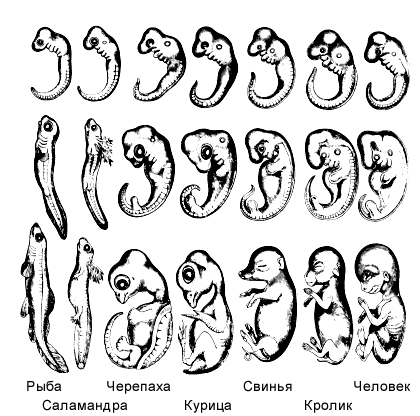 [Speaker Notes: Эмбриологическое доказательство]
Филогенетический закон                    Ф.Мюллера и Э.Геккеля
Онтогенез есть краткое повторение филогенеза.

Онтогенез – это индивидуальное развитие организма, начиная с оплодотворения и заканчивая смертью.
Филогенез – это историческое (эволюционное) развитие данной систематической категории.
Эволюция лошади
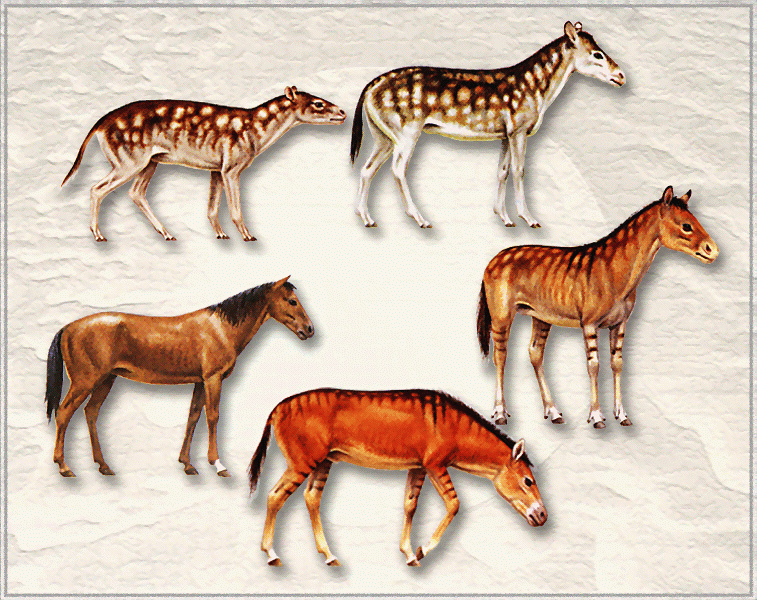 [Speaker Notes: В.О.Ковалевский разработал филогенетический ряд лошади, показал изменения в процессе исторического развития.]
Ископаемые переходные формы
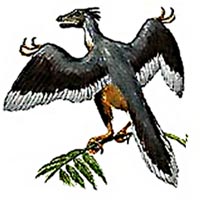 Археоптерикс
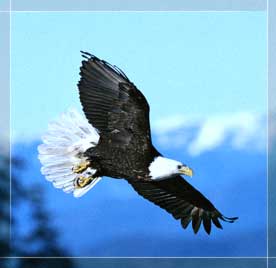 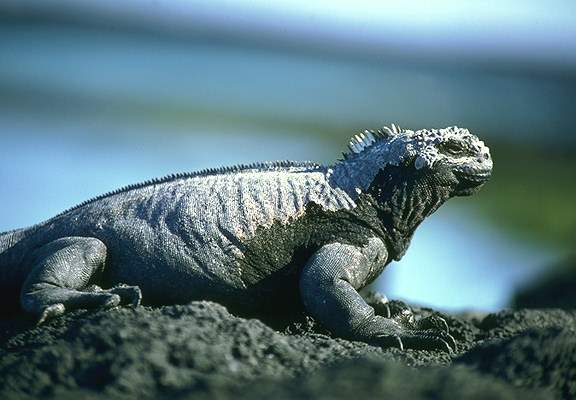 [Speaker Notes: Палеонтологическое доказательство]
Ископаемые переходные формы
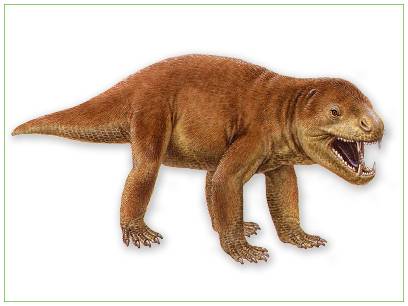 Зверозубый ящер
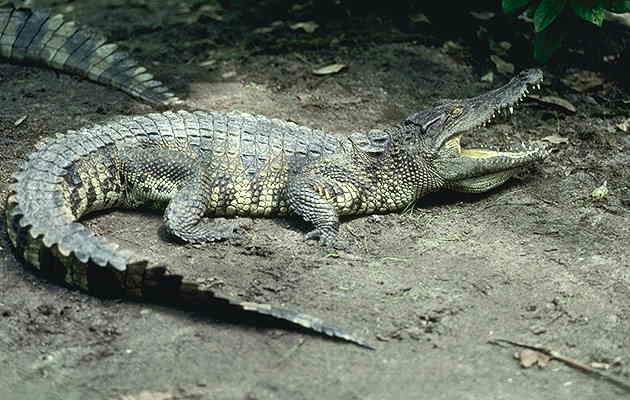 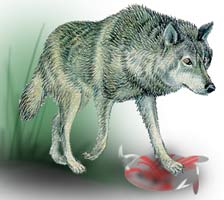 [Speaker Notes: Переходные формы сочетают в себе одновременно признаки древних и более эволюционно молодых групп.]
Гомологичные органы На рисунке изображены скелеты передних конечностей позвоночных животных: 1 - летучей мыши, 2 - птицы, 3 - крота, 4 - кита, 5 - человека.
[Speaker Notes: Морфологическое доказательство. Одинаковое строение, но разная функция.]
Аналогичные органы:         крылья птицы и бабочки
[Speaker Notes: Разное строение крыльев, но одинаковая функция.]